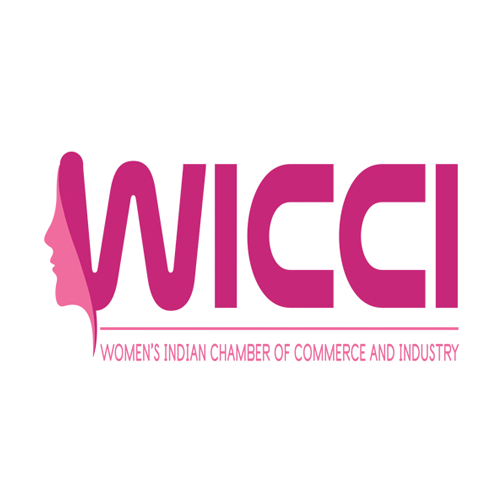 WICCI COUNCIL NAME (TYPE TEXT)
WOMEN´S INDIAN	CHAMBER OF COMMERCE AND INDUSTRY
www.wicci.in
1
Council Vision &Mission
Type Text
2
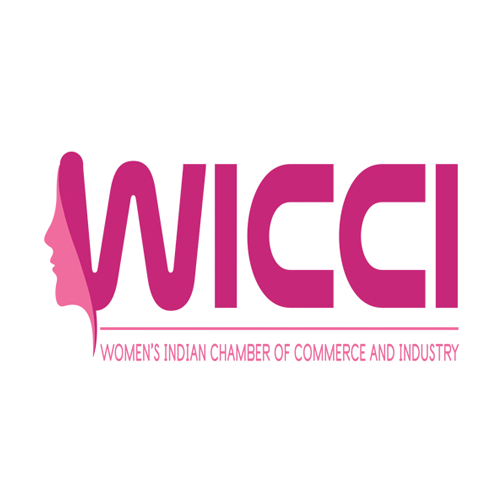 Welcoming
Council Members to
WICCI
President, Vice President
and 20+ Nominated Council Members
3
TYPE NAME & WICCI DESIGNATION
(………..) PRESIDENT, (………….) COUNCILWICCI
BIO :- 
Type Text
Insert High Resolution Picture
4
TYPE NAME & WICCI DESIGNATION
(………..) VICE PRESIDENT, (………….) COUNCILWICCI
BIO :- 
Type Text
Insert High Resolution Picture
5
TYPE NAME & WICCI DESIGNATION
COUNCIL MEMBER, (…………. )COUNCILWICCI
BIO :- 
Type Text
Insert High Resolution Picture
6
TYPE NAME & WICCI DESIGNATION
COUNCIL MEMBER, (…………. )COUNCILWICCI
BIO :- 
Type Text
Insert High Resolution Picture
7
TYPE NAME & WICCI DESIGNATION
COUNCIL MEMBER, (…………. )COUNCILWICCI
BIO :- 
Type Text
Insert High Resolution Picture
8
TYPE NAME & WICCI DESIGNATION
COUNCIL MEMBER, (…………. )COUNCILWICCI
BIO :- 
Type Text
Insert High Resolution Picture
9
TYPE NAME & WICCI DESIGNATION
COUNCIL MEMBER, (…………. )COUNCILWICCI
BIO :- 
Type Text
Insert High Resolution Picture
10
TYPE NAME & WICCI DESIGNATION
COUNCIL MEMBER, (…………. )COUNCILWICCI
BIO :- 
Type Text
Insert High Resolution Picture
11
TYPE NAME & WICCI DESIGNATION
COUNCIL MEMBER, (…………. )COUNCILWICCI
BIO :- 
Type Text
Insert High Resolution Picture
12
TYPE NAME & WICCI DESIGNATION
COUNCIL MEMBER, (…………. )COUNCILWICCI
BIO :- 
Type Text
Insert High Resolution Picture
13
TYPE NAME & WICCI DESIGNATION
COUNCIL MEMBER, (…………. )COUNCILWICCI
BIO :- 
Type Text
Insert High Resolution Picture
14
TYPE NAME & WICCI DESIGNATION
COUNCIL MEMBER, (…………. )COUNCILWICCI
BIO :- 
Type Text
Insert High Resolution Picture
15
TYPE NAME & WICCI DESIGNATION
COUNCIL MEMBER, (…………. )COUNCILWICCI
BIO :- 
Type Text
Insert High Resolution Picture
16
TYPE NAME & WICCI DESIGNATION
COUNCIL MEMBER, (…………. )COUNCILWICCI
BIO :- 
Type Text
Insert High Resolution Picture
17
TYPE NAME & WICCI DESIGNATION
COUNCIL MEMBER, (…………. )COUNCILWICCI
BIO :- 
Type Text
Insert High Resolution Picture
18
TYPE NAME & WICCI DESIGNATION
COUNCIL MEMBER, (…………. )COUNCILWICCI
BIO :- 
Type Text
Insert High Resolution Picture
19
TYPE NAME & WICCI DESIGNATION
COUNCIL MEMBER, (…………. )COUNCILWICCI
BIO :- 
Type Text
Insert High Resolution Picture
20
TYPE NAME & WICCI DESIGNATION
COUNCIL MEMBER, (…………. )COUNCILWICCI
BIO :- 
Type Text
Insert High Resolution Picture
21
TYPE NAME & WICCI DESIGNATION
COUNCIL MEMBER, (…………. )COUNCILWICCI
BIO :- 
Type Text
Insert High Resolution Picture
22
TYPE NAME & WICCI DESIGNATION
COUNCIL MEMBER, (…………. )COUNCILWICCI
BIO :- 
Type Text
Insert High Resolution Picture
23
TYPE NAME & WICCI DESIGNATION
COUNCIL MEMBER, (…………. )COUNCILWICCI
BIO :- 
Type Text
Insert High Resolution Picture
24
TYPE NAME & WICCI DESIGNATION
COUNCIL MEMBER, (…………. )COUNCILWICCI
BIO :- 
Type Text
Insert High Resolution Picture
25
SUPPORTED BY
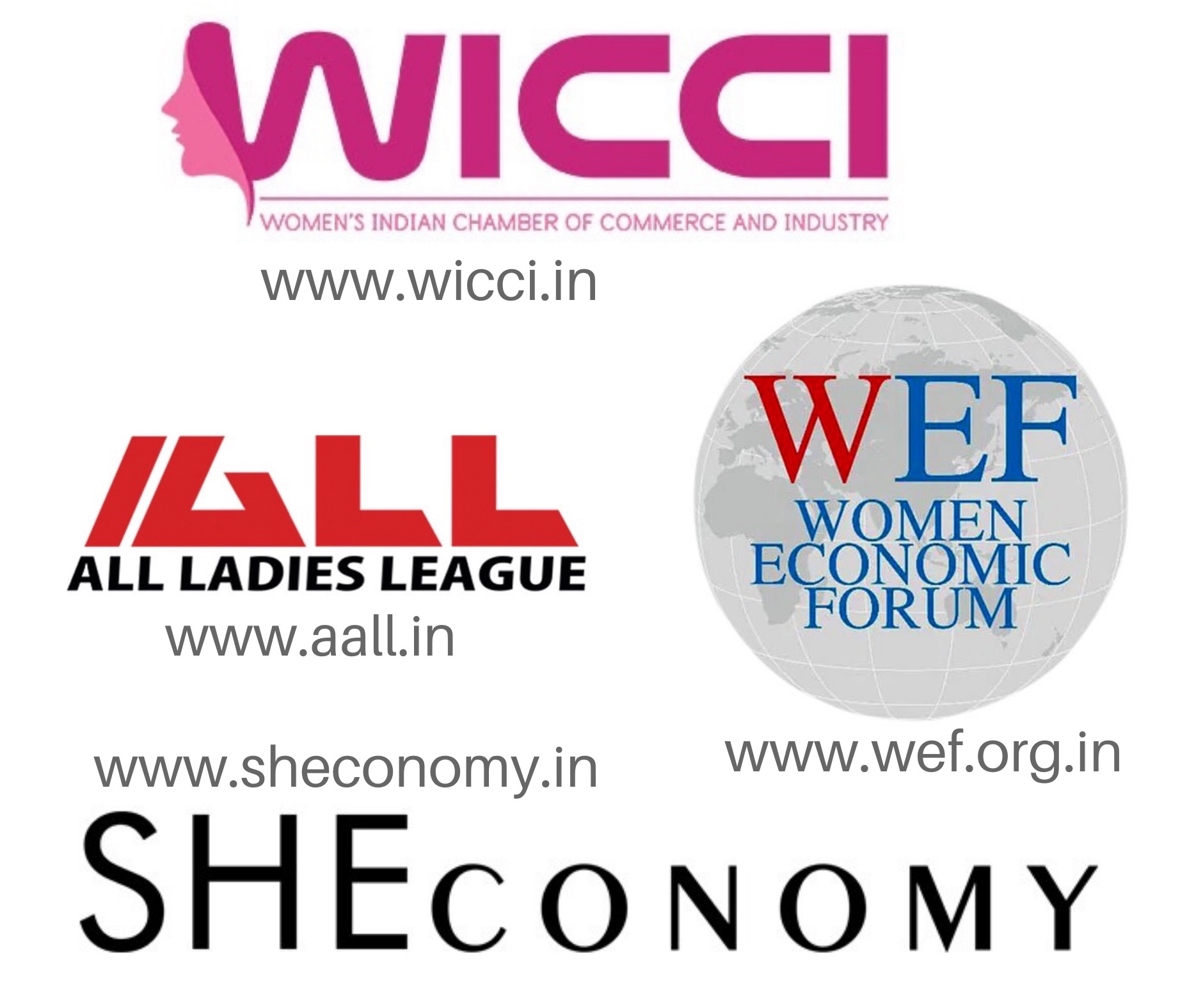 WICCI is supported by the massive global networks of ALL Ladies League (ALL), Women Economic Forum (WEF), and SHEconomy.

ALL is a movement of ‘Sisters Beyond Borders.’

WEF is a platform for ‘Business Beyond Borders.’ SHEconomy is e-commerce for women worldwide in Goods & Services for ‘Commerce Beyond Borders’
26
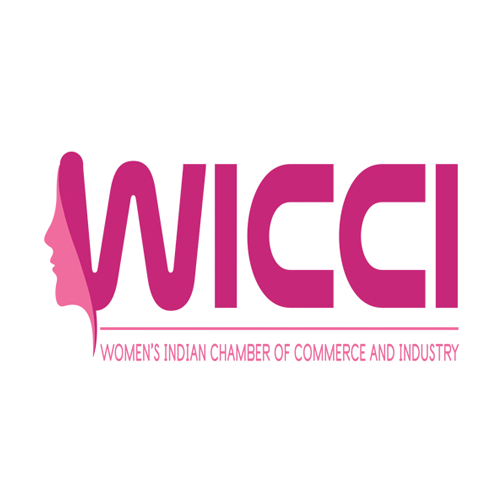 COUNTRIES      REPRESENTED
Albania, Angola, Armenia, Argentina, Australia, Azerbaijan, Bangladesh, Brazil, Burundi, Cameroon, Canada, Chad, China, Costa Rica, Croatia, Cyprus, Czech Republic, Colombia, Ecuador, Egypt, Ghana, Germany, Greece, Guatemala, Hong Kong, Hungary, India, Italy, Israel, Ireland, Japan, Kazakhstan, Kenya, Kyrgyzstan, Lesotho, Luxembourg, Malawi, Malaysia, Mexico, Moldova, Monaco, Montenegro, Morocco, Mozambique, Malta, Netherlands, Nigeria, Nepal, New Zealand, North Macedonia, Norway, Paraguay, Portugal, Peru, Puerto Rico, Philippines, Qatar, Romania, Russia, Rwanda, Serbia, Singapore, Slovenia, Spain, South Africa, South Korea, Suriname, Sweden, Switzerland, Syria, Tunisia, Turkey, Uganda, Ukraine, UK, Uruguay, Venezuela, Vietnam, Virgin Islands (US), UAE, USA, Uzbekistan, Zimbabwe.
27
WOMEN'S INDIAN CHAMBER OF COMMERCE ANDINDUSTRY
28